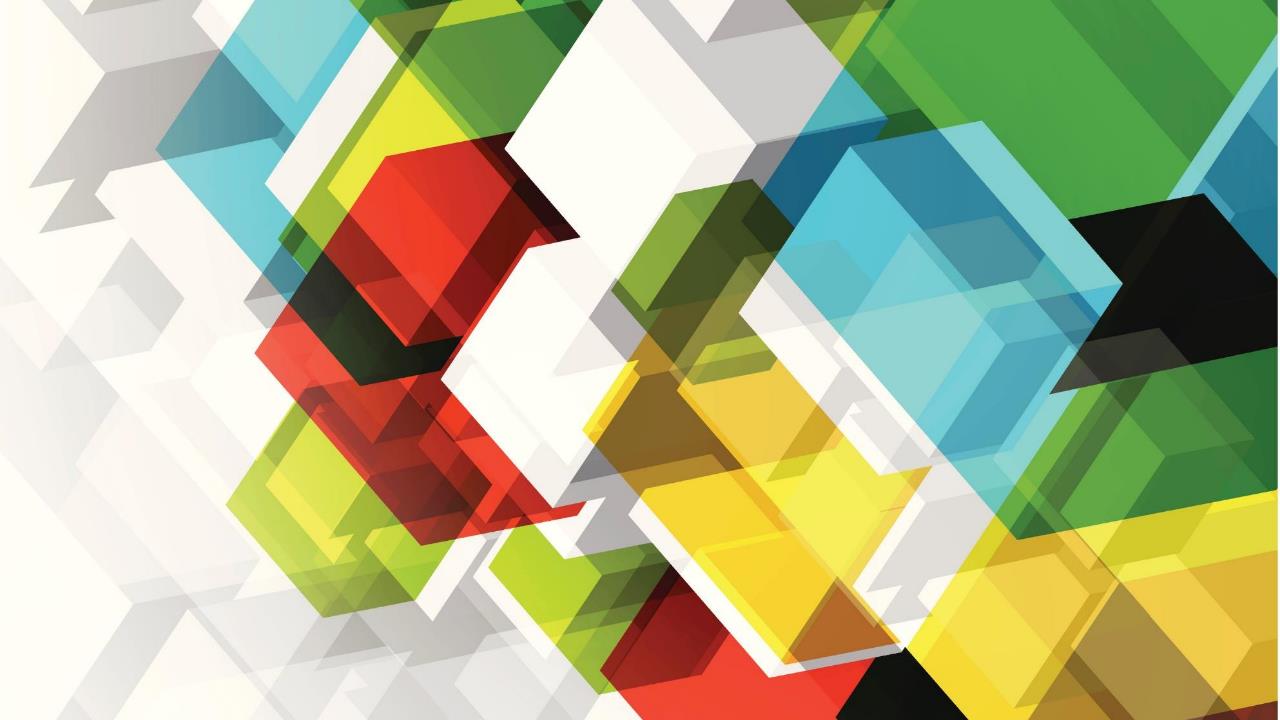 Муниципальное бюджетное дошкольное образовательное учреждение
  «Детский сад №3 «Светлячок» города Алатыря Чувашской Республики
Использование STEM-технологий в МБДОУ «Детский сад №3 «Светлячок»»
Подготовил: воспитатель Уряднова В.М.
27.01.2022
STEAM-образование это -модульная программа дошкольного образования, направленная на развитие интеллектуальных способностей в процессе познавательной деятельности и вовлечения в научно-техническое творчество.
S - science (естественные науки).
T - technology (технология).
E - engineering (инженерное искусство).
A - art (творчество).
M – mathematics (математика).
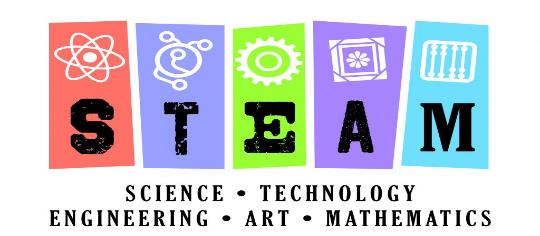 Это изображение, автор: Неизвестный автор, лицензия: CC BY-SA-NC
27.01.2022
Программа «STEAM -образование детей дошкольного возраста» включает       6 модулей, содержание которых направлено на развитие интеллектуальных способностей детей.
27.01.2022
Дары Ф.Фрёбеля
27.01.2022
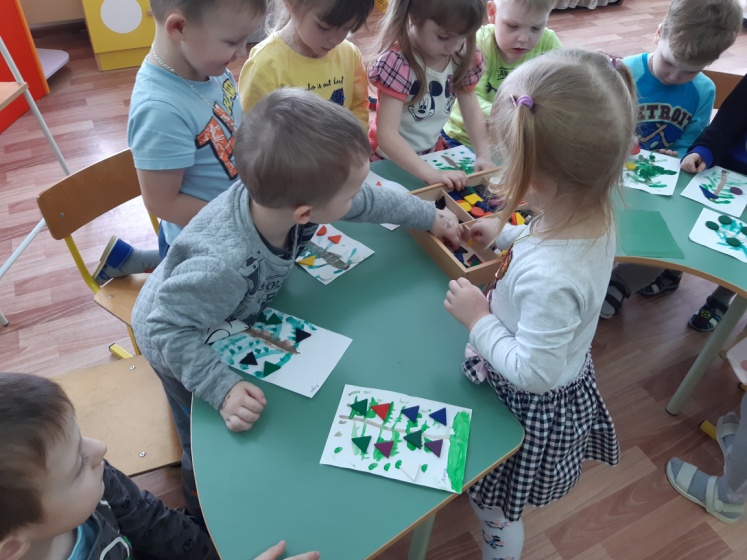 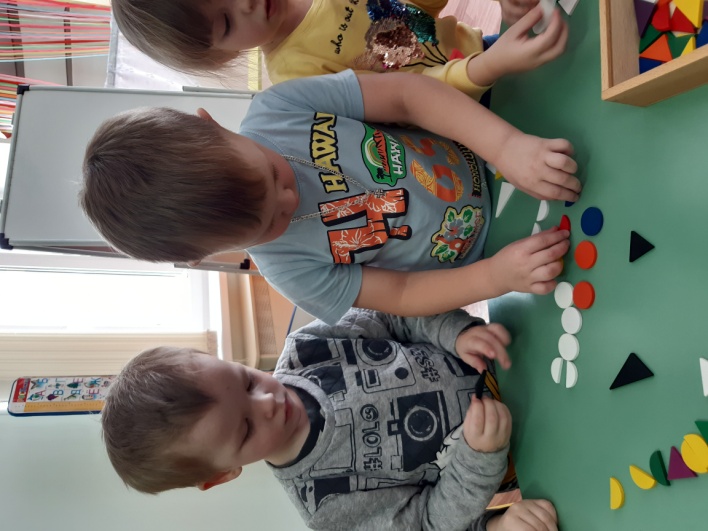 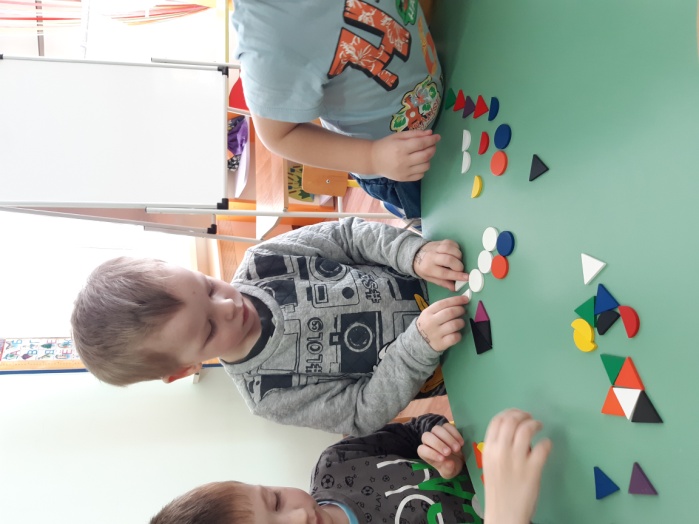 27.01.2022
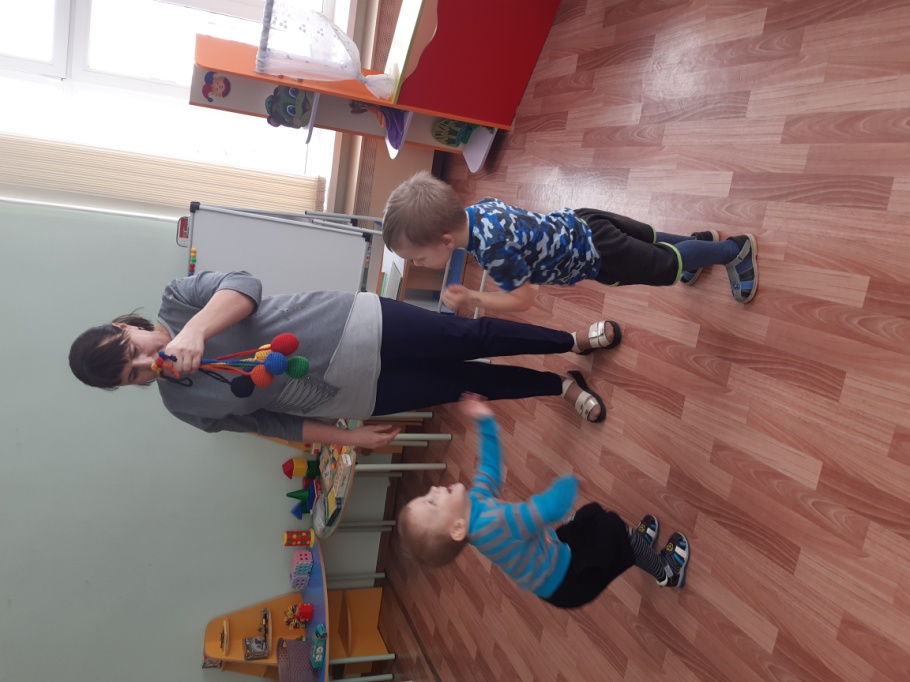 27.01.2022
27.01.2022
Мягкие модули
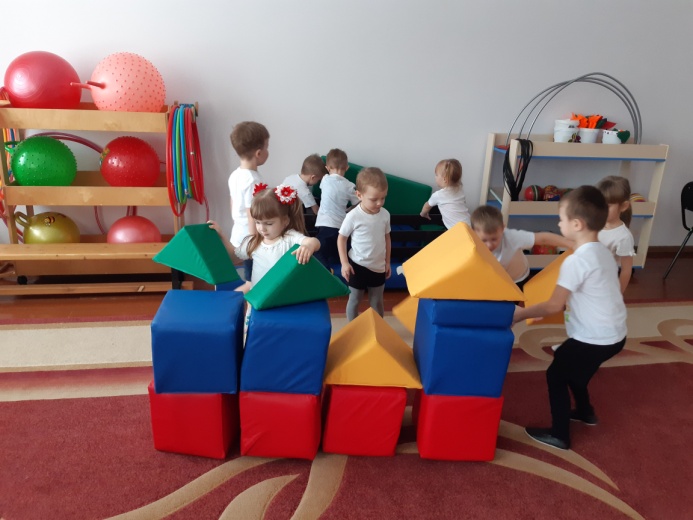 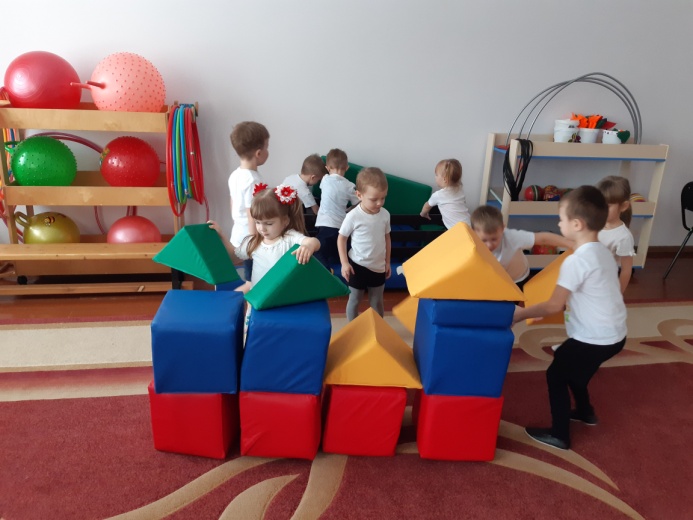 27.01.2022
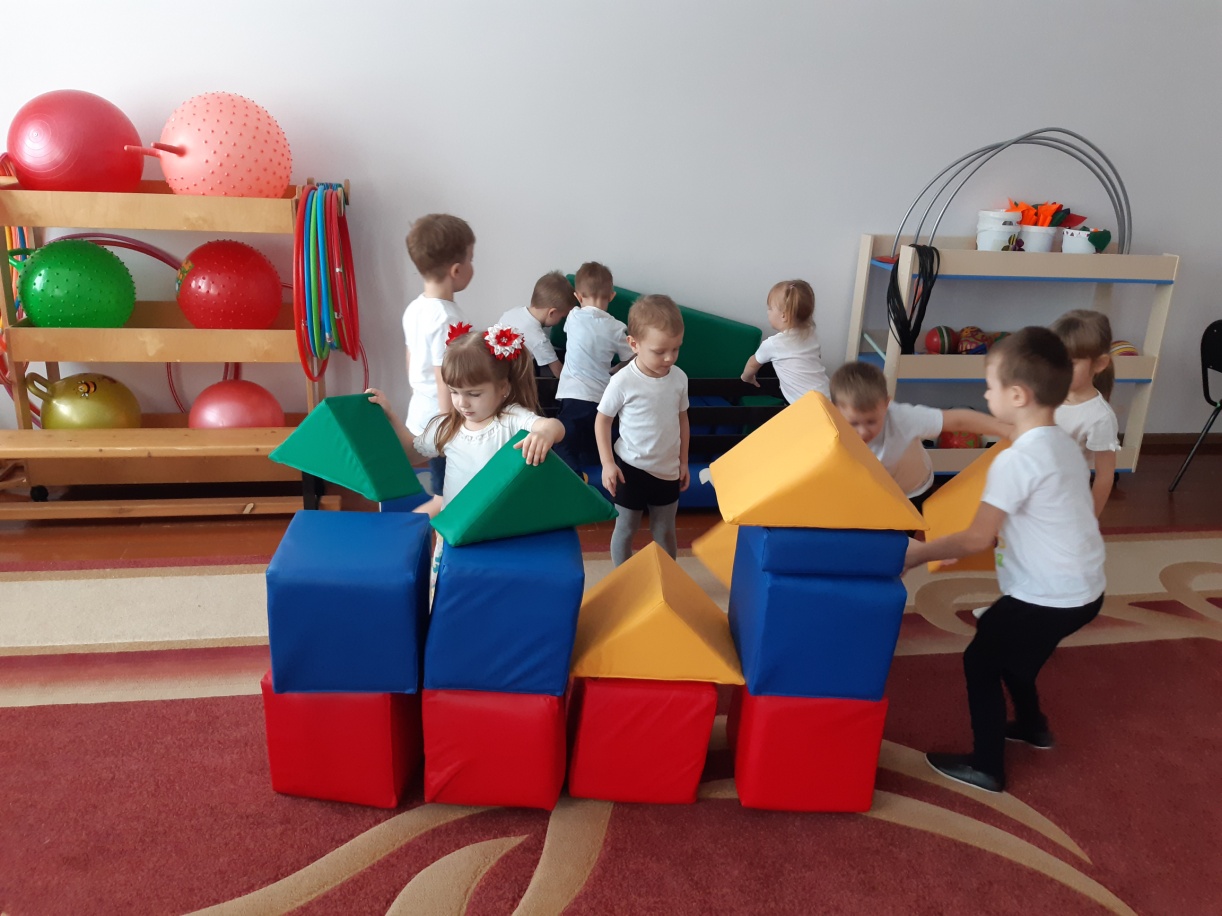 27.01.2022
«Экспериментирование с живой и неживой природой».
Образовательный модуль позволяет организовать знакомство детей со свойствами воды, воздуха, объектов неживой и живой природы, оптическими явлениями.
Набор экспериментов, предложенных в модуле, поможет увлечь детей изучением самых разных свойств окружающего мира.
27.01.2022
Детское экспериментирование можно разделить на темы:
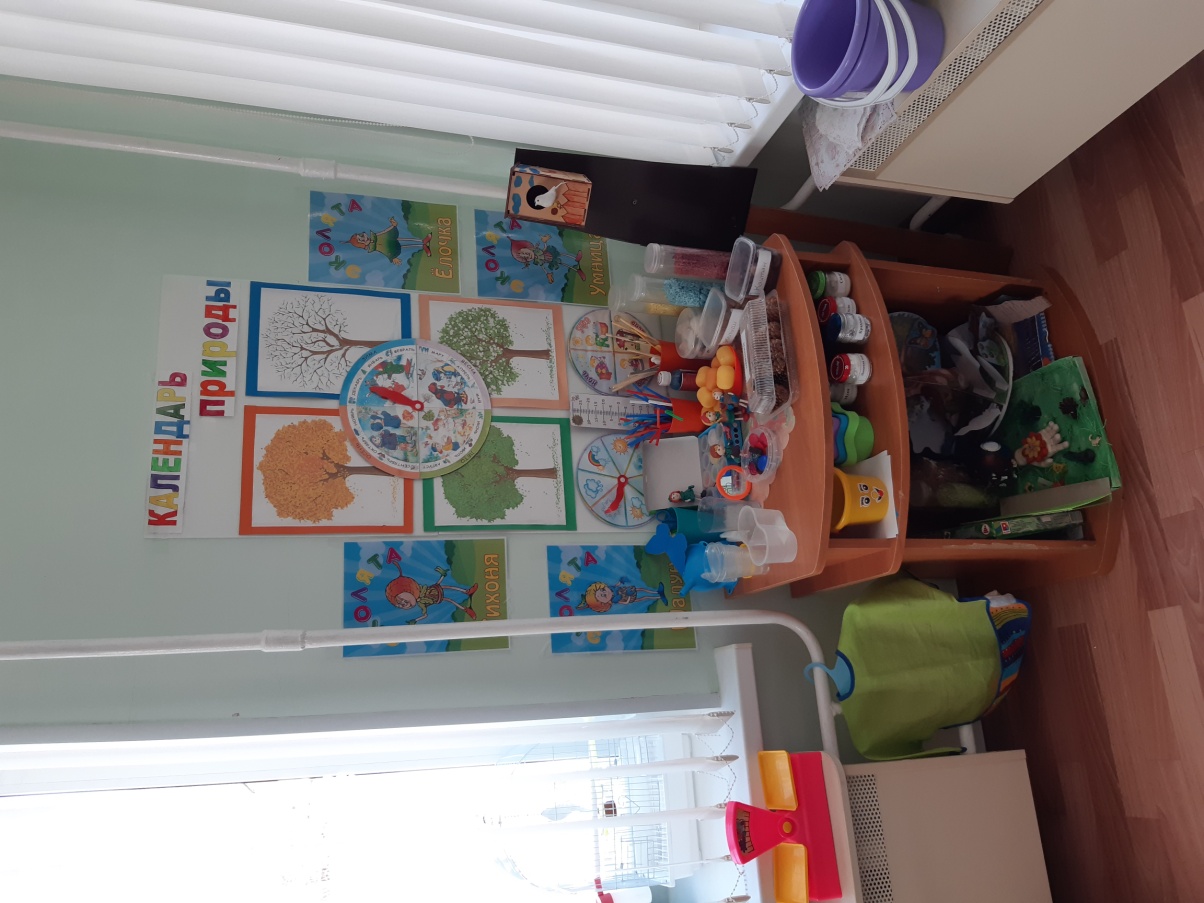 Исследование свойств воды;
Исследование свойств песка, глины, камней и почвы;
Исследование свойств воздуха;
Исследование света и тени;
Магнетизм и электричество;
Элементарная физика и химия;
Исследование растений;
Исследование животных.
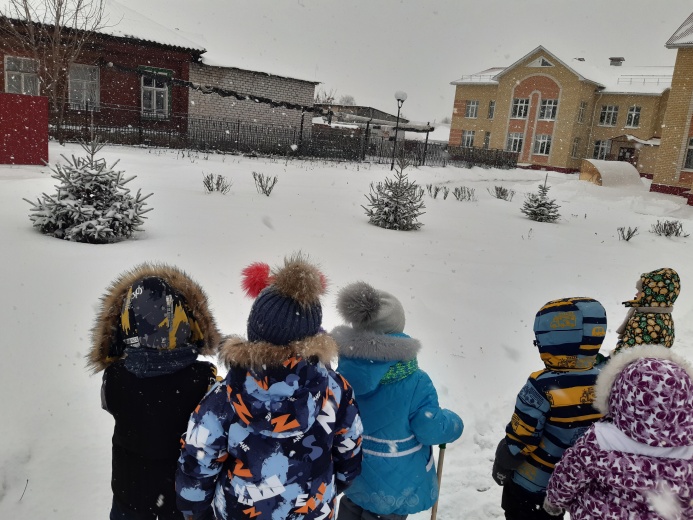 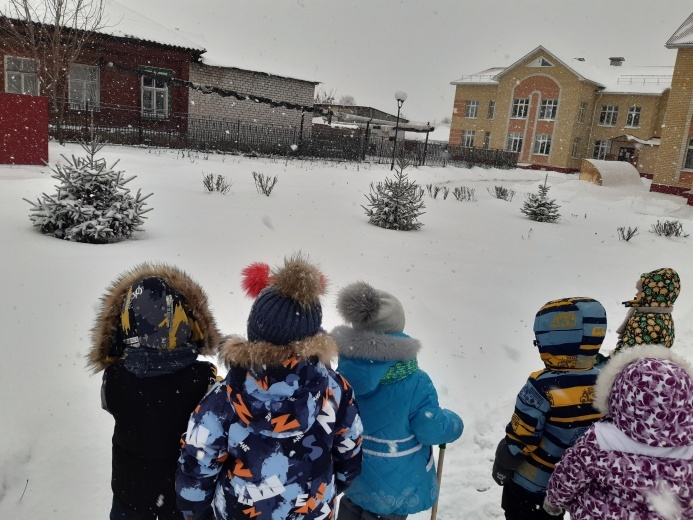 27.01.2022
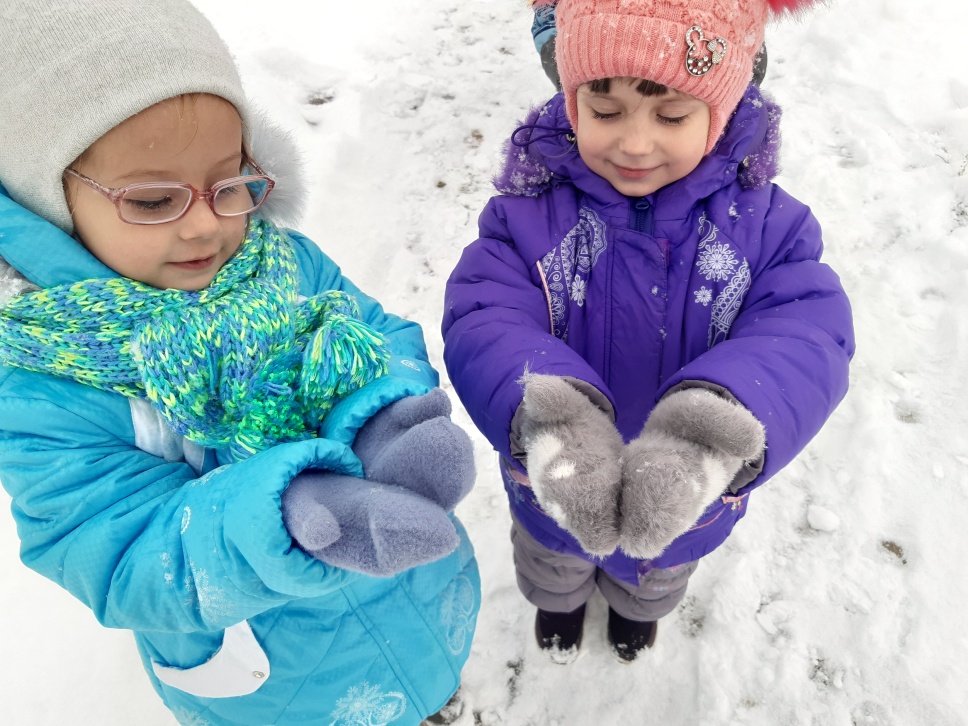 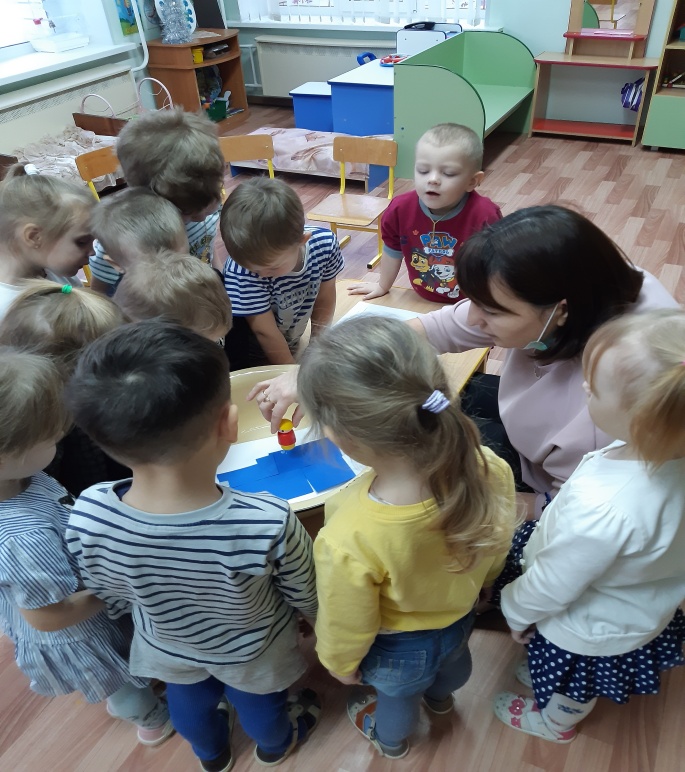 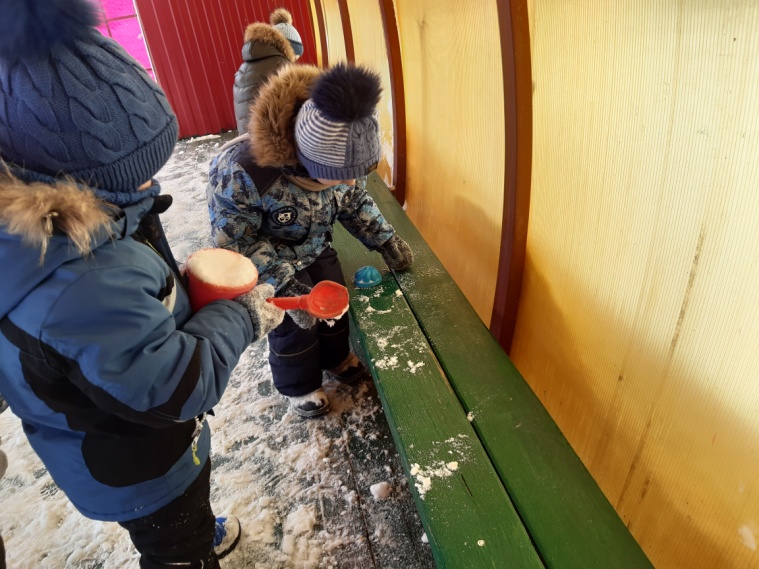 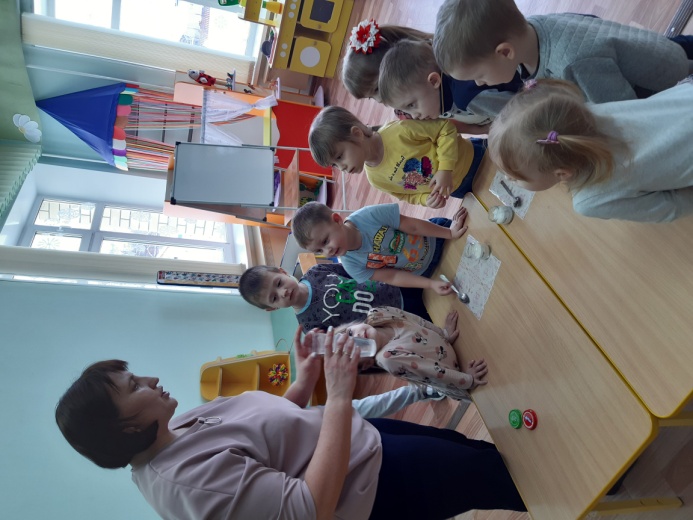 27.01.2022
Исследование свойств воды;
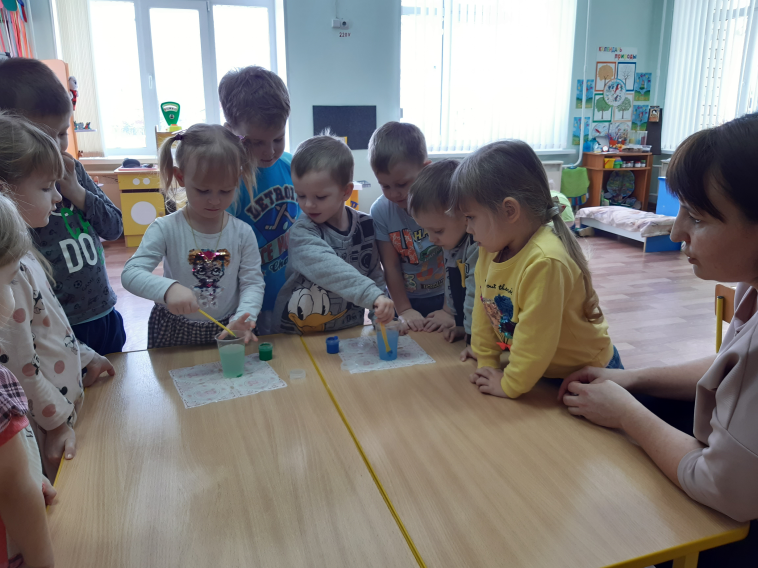 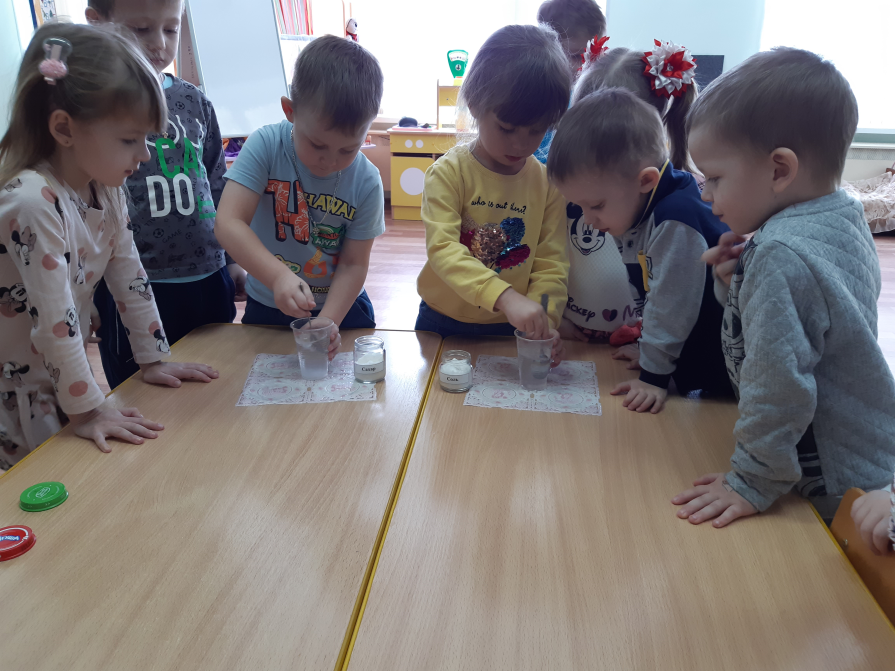 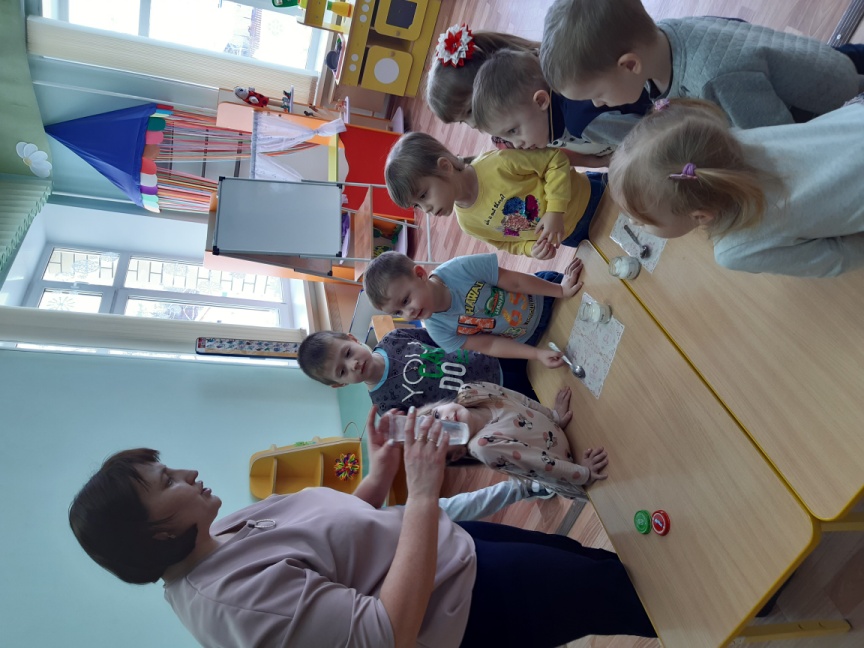 Исследование свойств воды;
.
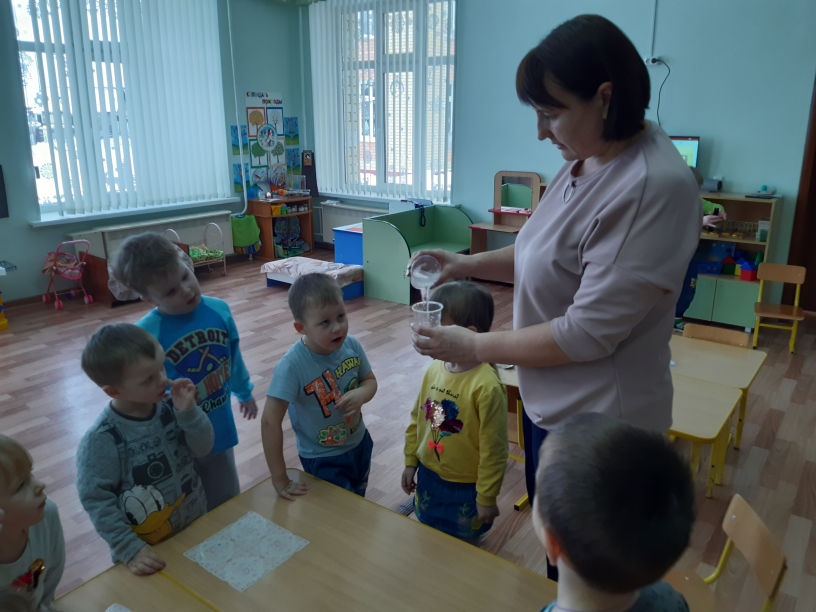 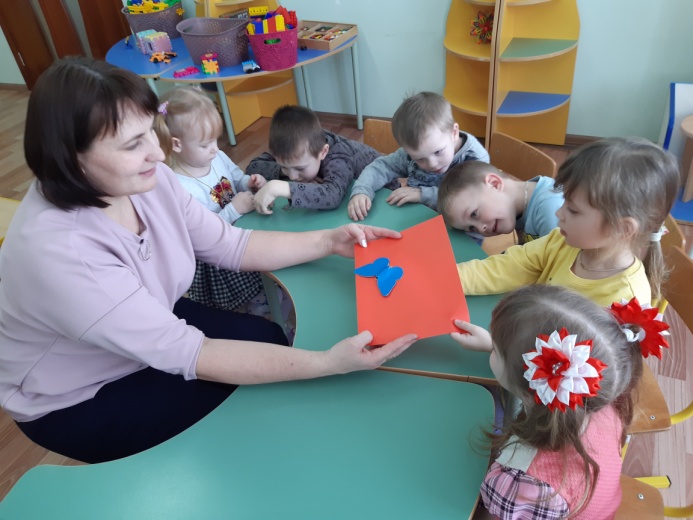 27.01.2022
Магнетизм
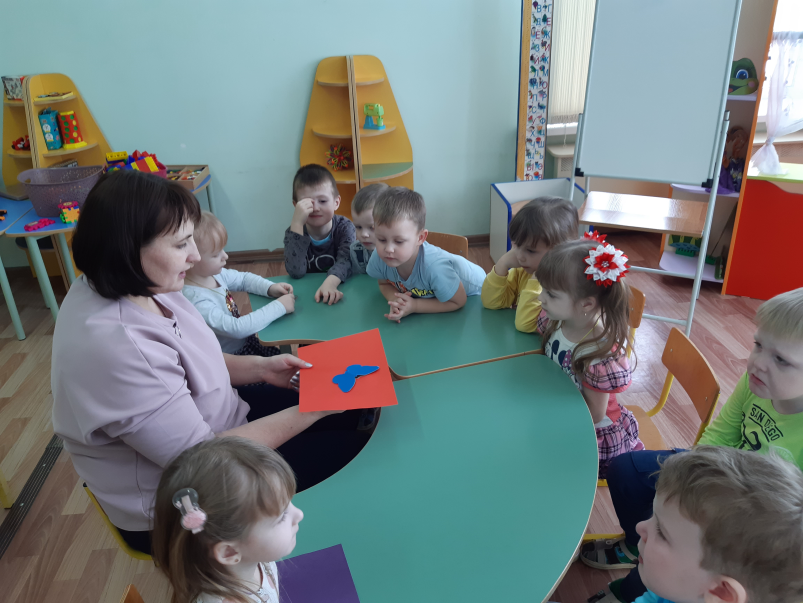 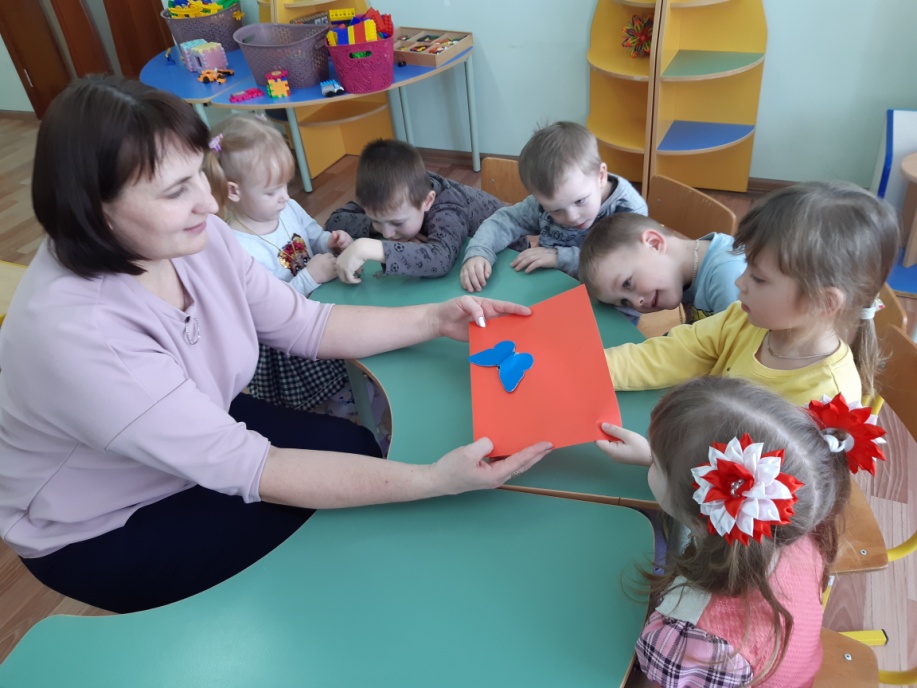 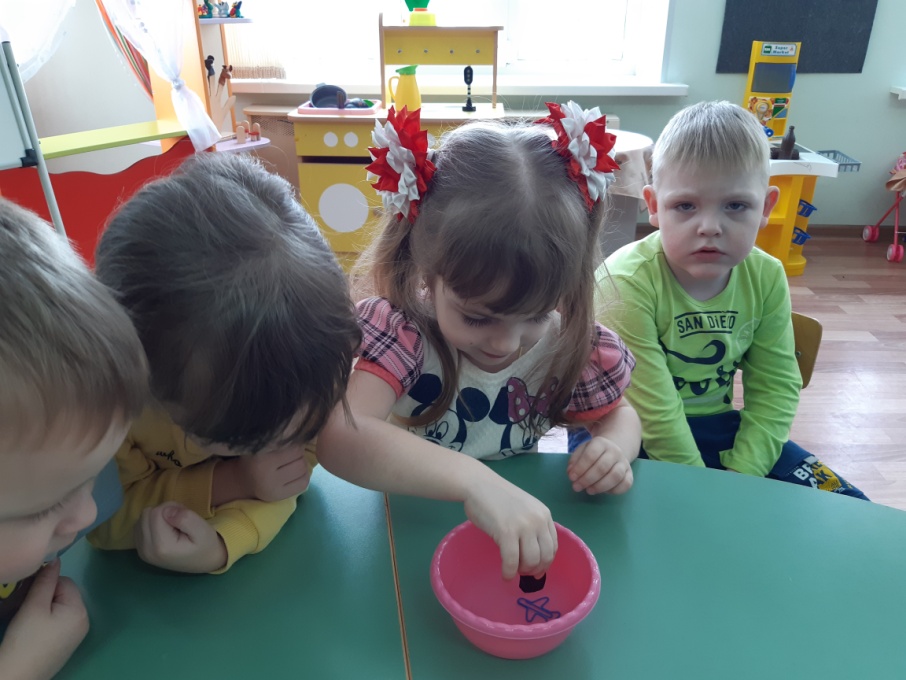 27.01.2022
Исследование свойств воздуха;
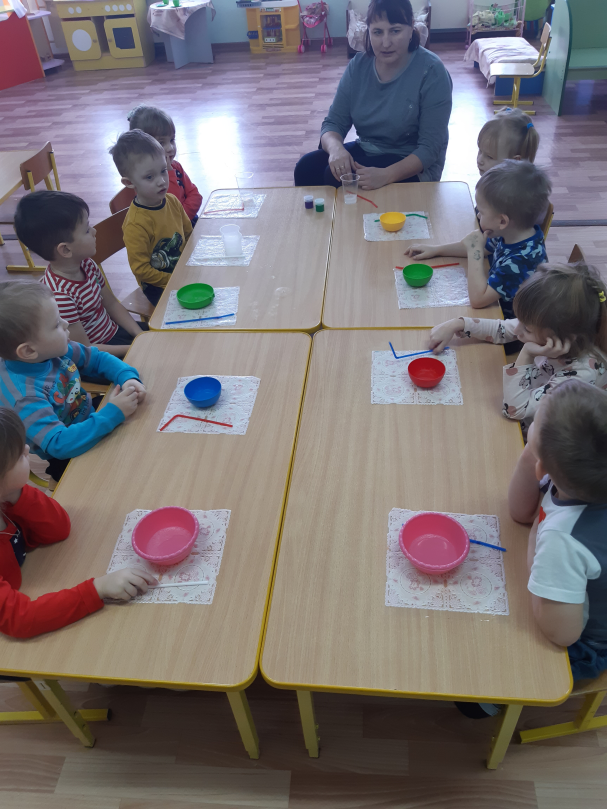 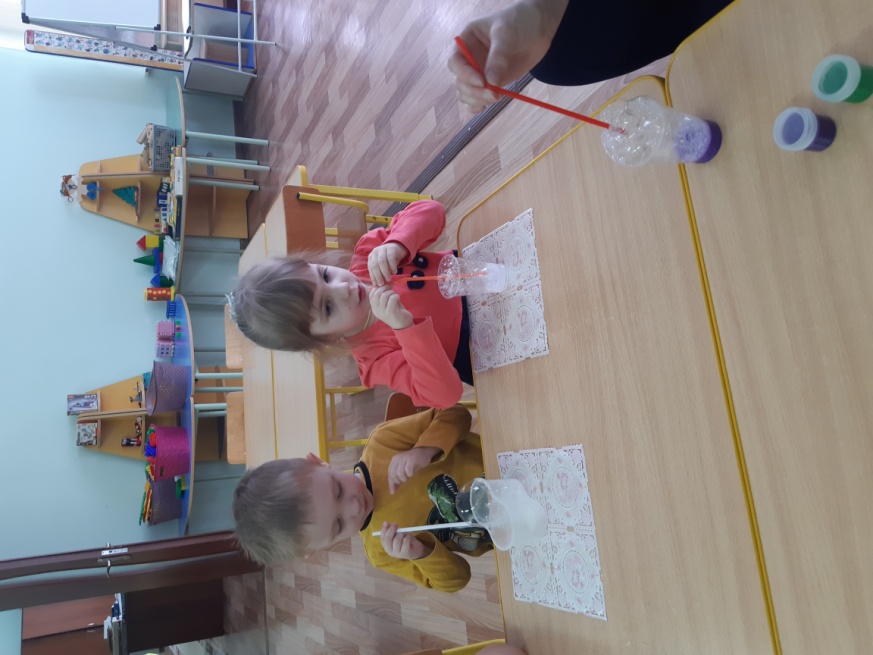 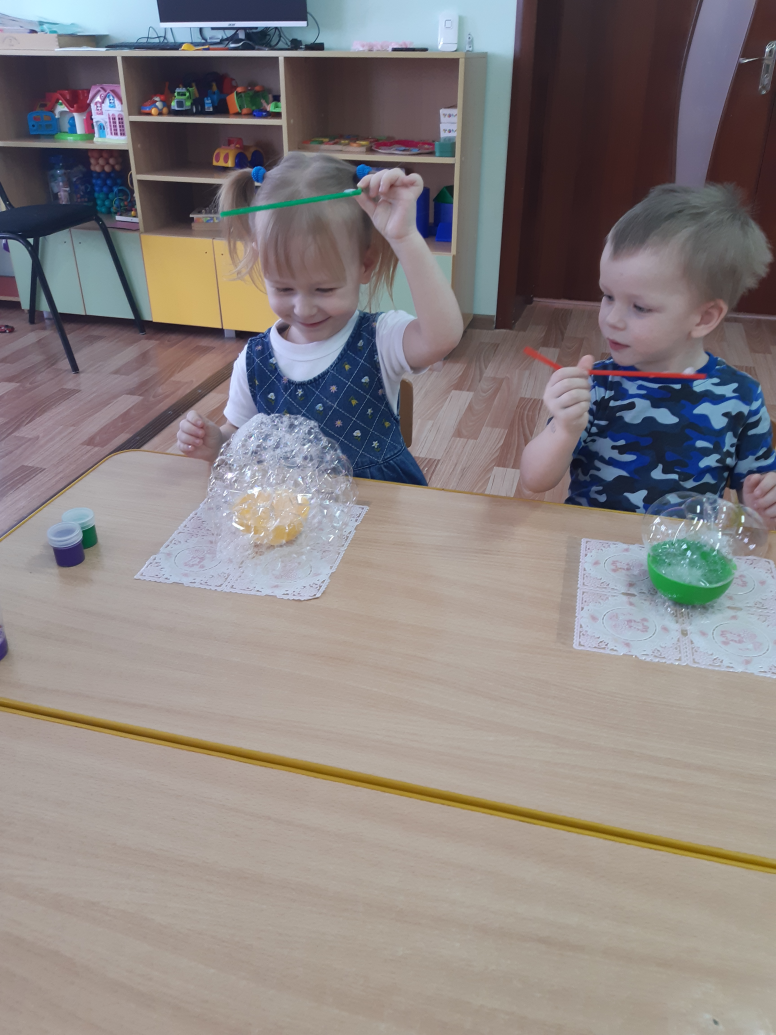 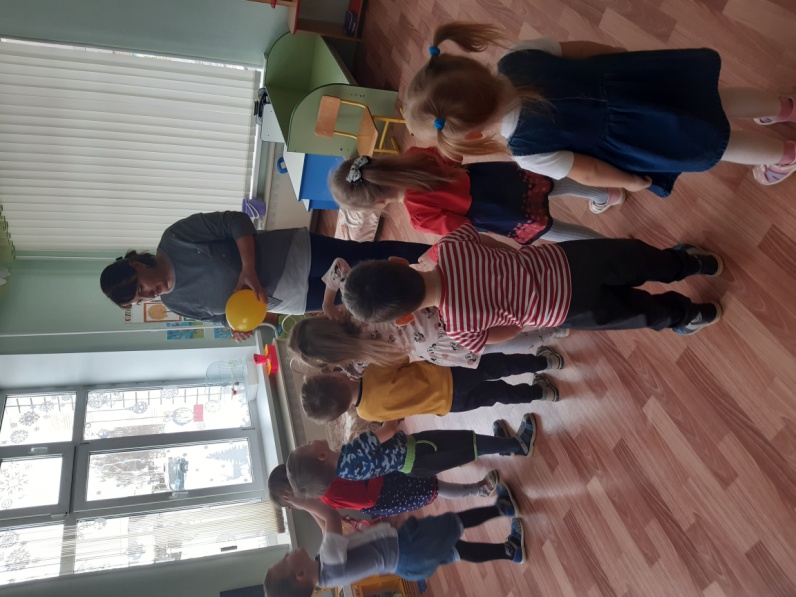 27.01.2022
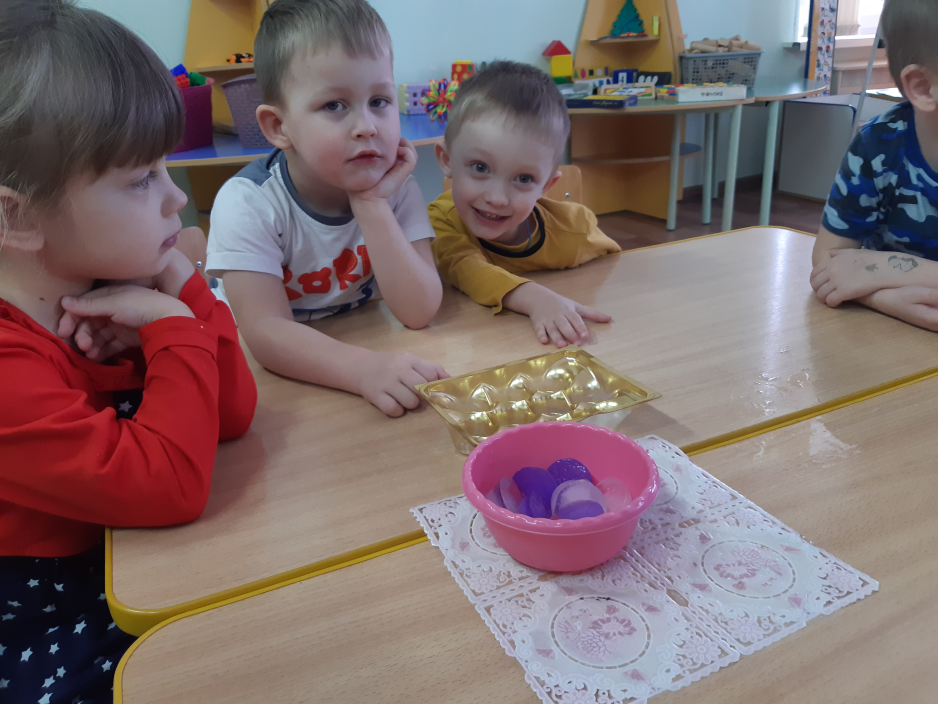 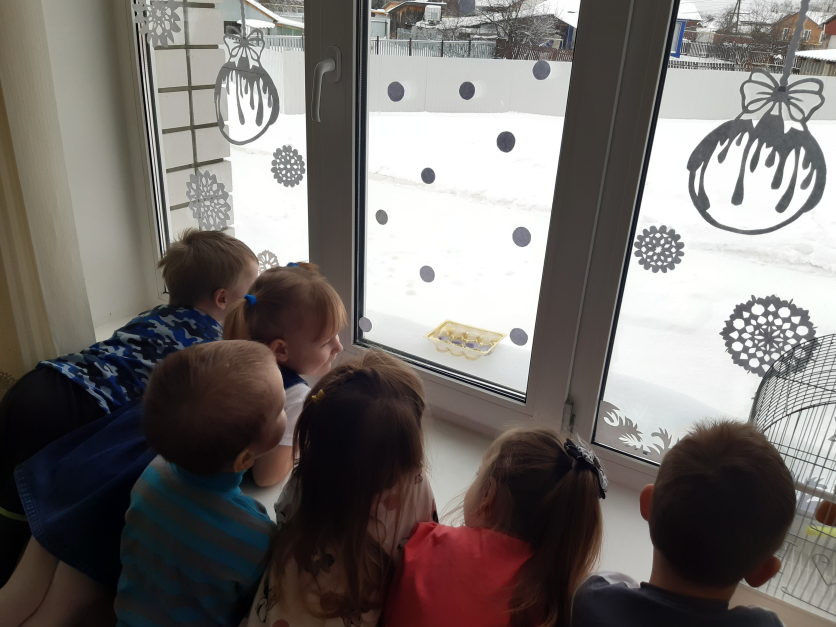 27.01.2022
Образовательный модуль « Математическое       развитие»
Комплексное решение задач   математического развития с учётом  возрастных и индивидуальных особенностей детей по направлениям:  
 Величина
Форма
Пространство
Время
Количество
Счёт
27.01.2022
Величина,     Форма,  Пространство,    Время,   Количество,    Счёт
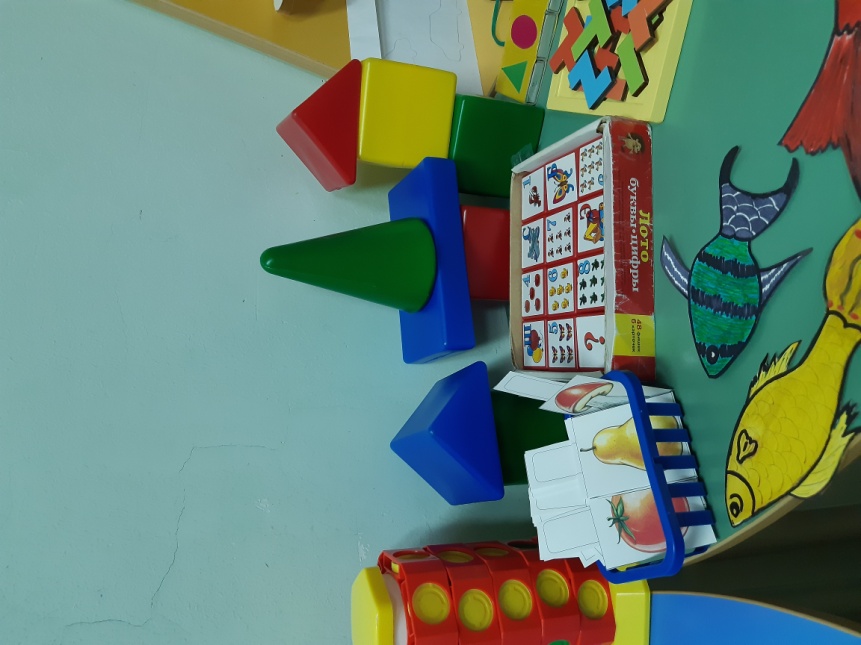 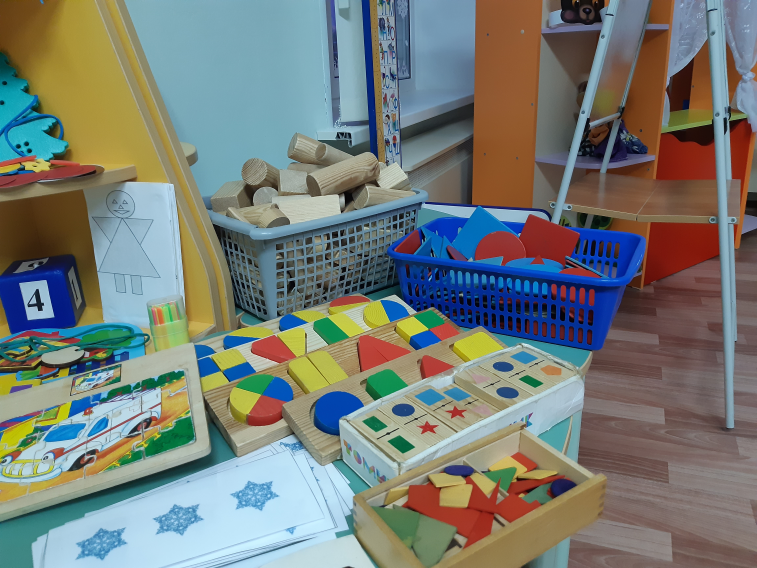 27.01.2022
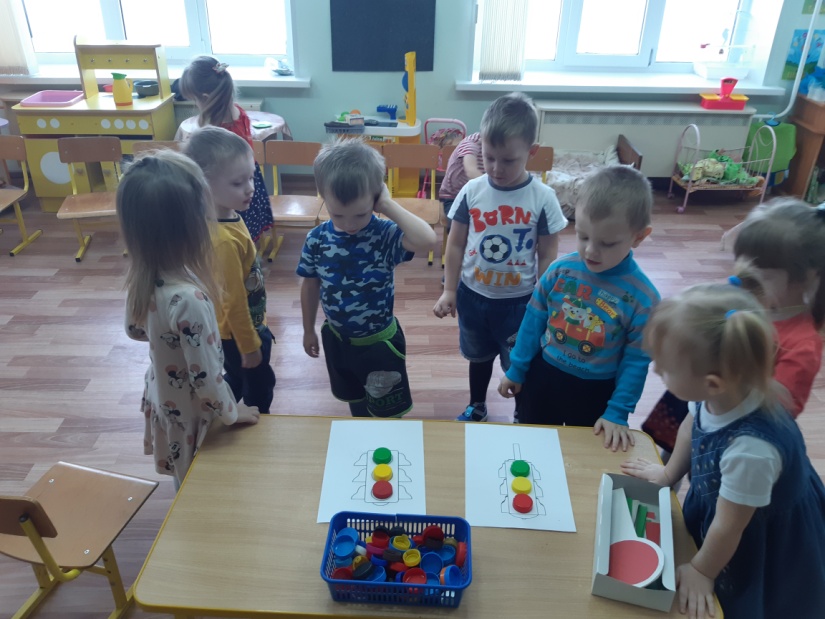 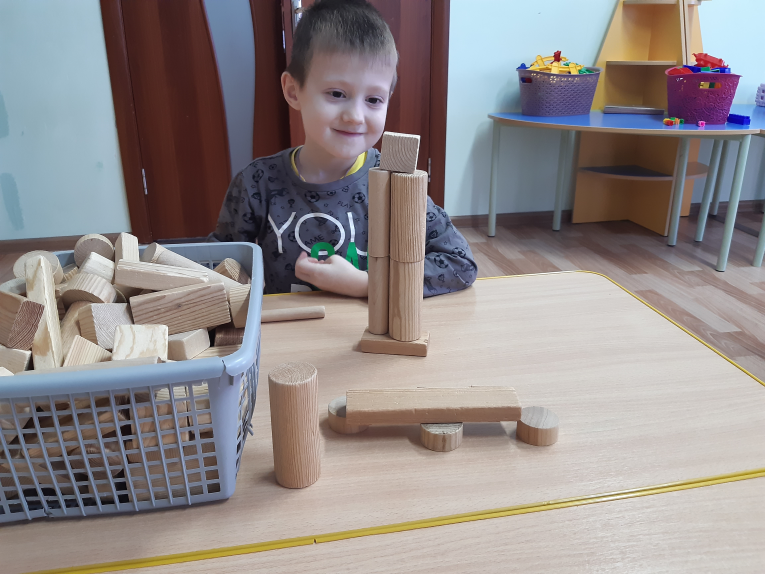 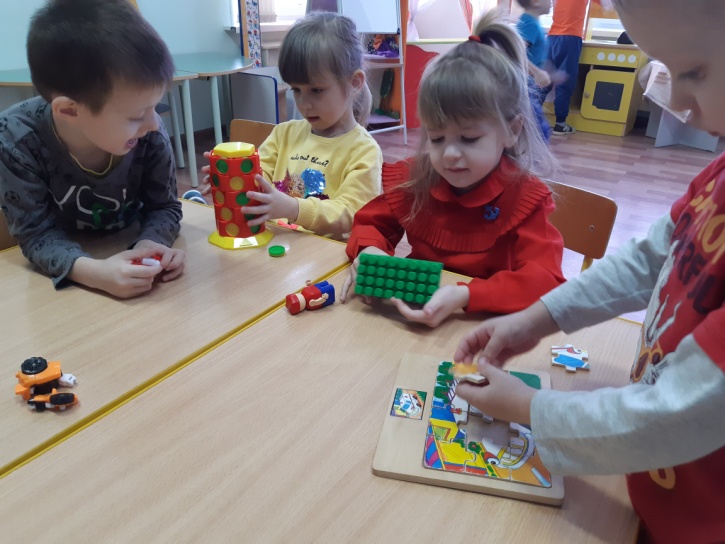 27.01.2022
Образовательный модуль LEGO-конструирование
ЛЕГО- это яркий, красочный материал, представляющий огромные возможности для поисковой, экспериментально-исследовательской деятельности ребёнка. 
 Конструктор стимулирует детскую фантазию, воображение, формирует моторные навыки, конструктивные способности.
Способствует развитию способностей к техническому творчеству.
27.01.2022
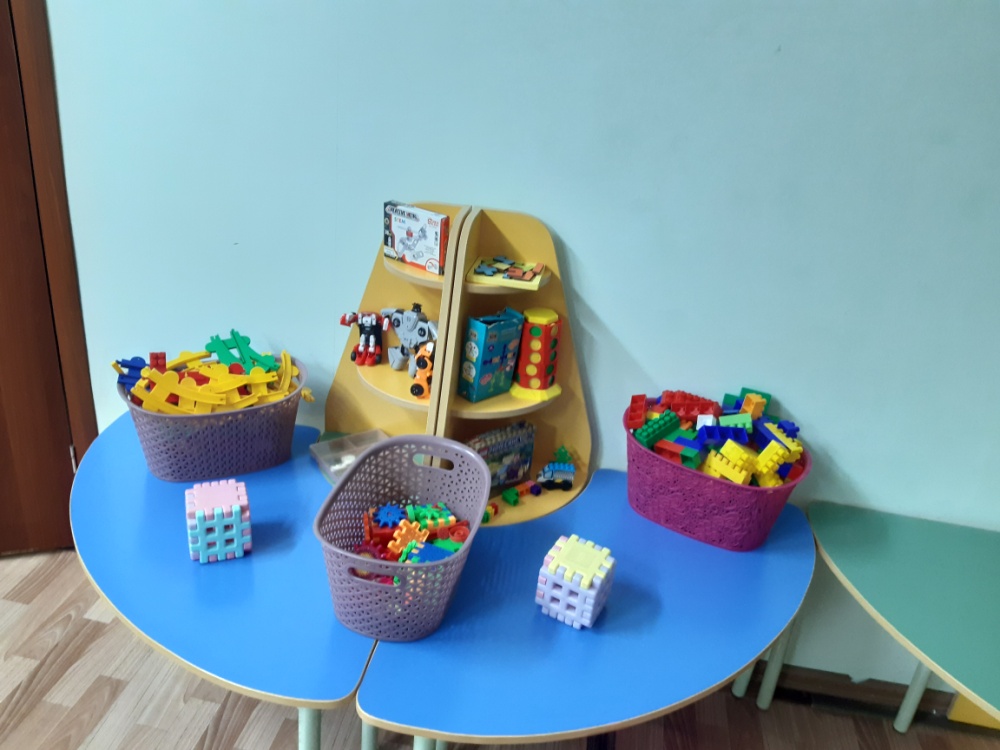 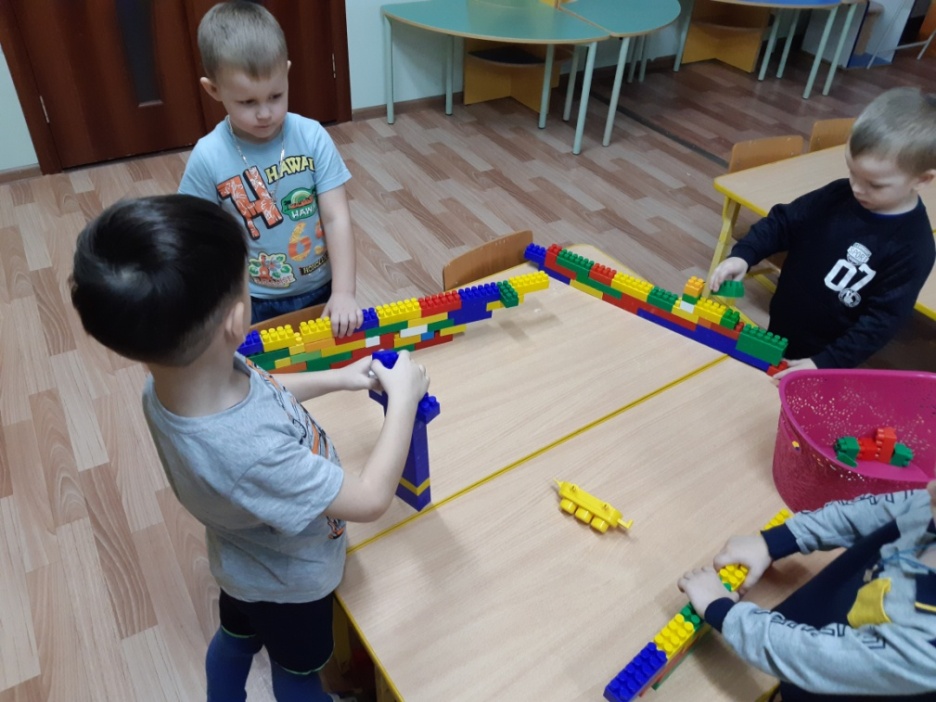 27.01.2022
27.01.2022
27.01.2022
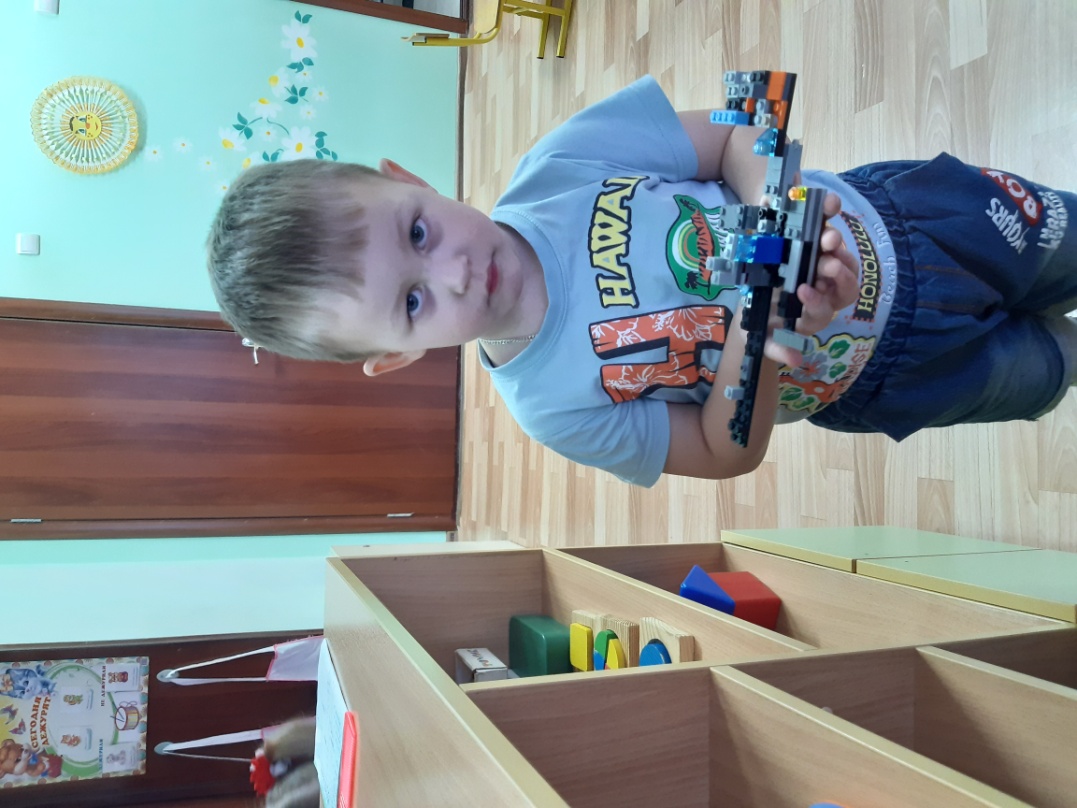 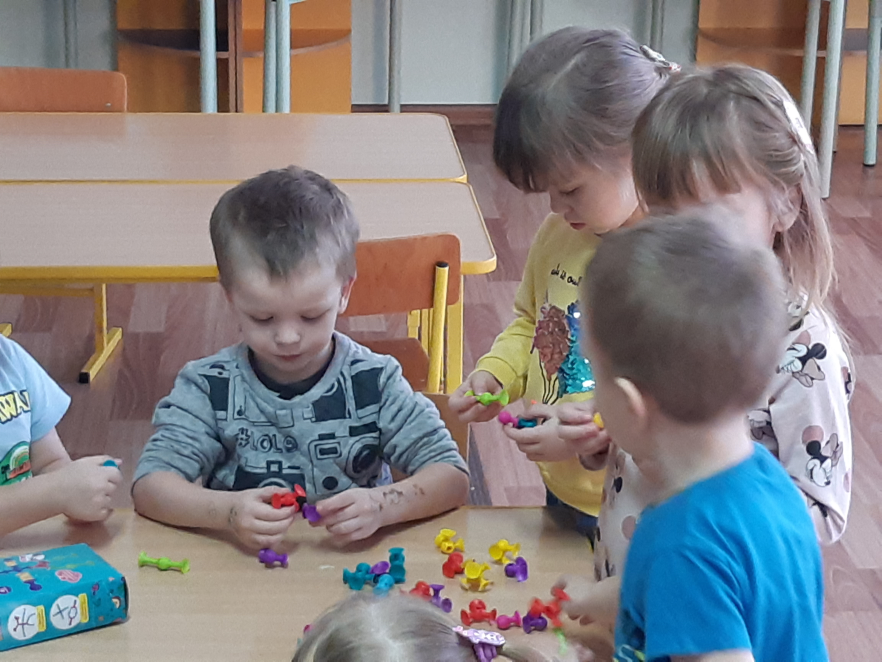 27.01.2022
Образовательный модуль « Робототехника»
Освоение робототехнического конструирования;
Через организацию движения роботов познание основ механики и базовых электронных компонентов;
Понятие, что такое «Алгоритм»
Получение первого опыта программирования, моделирования.
27.01.2022
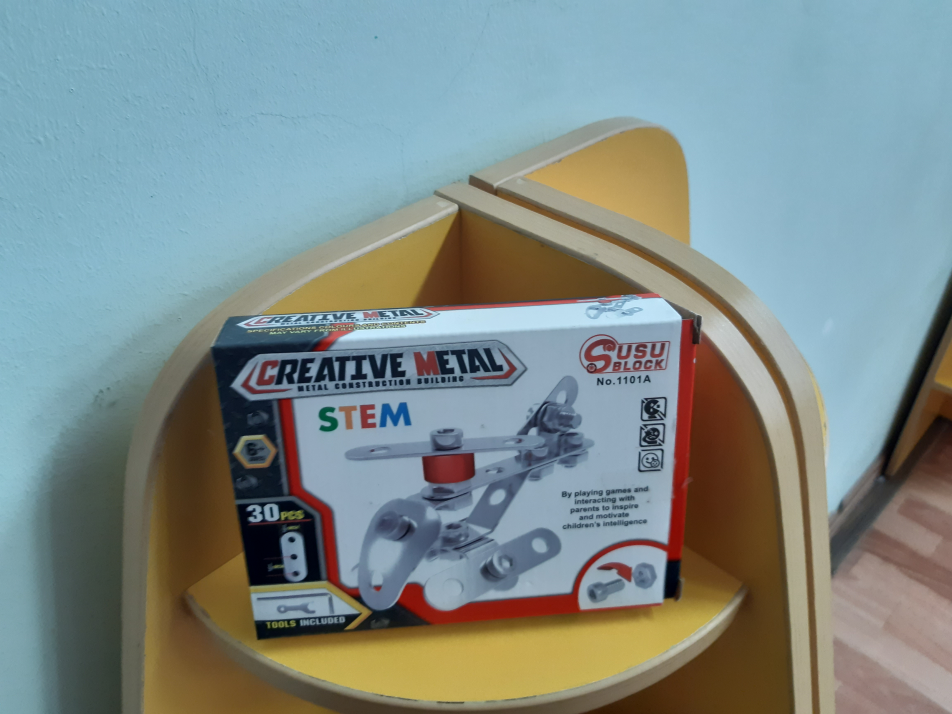 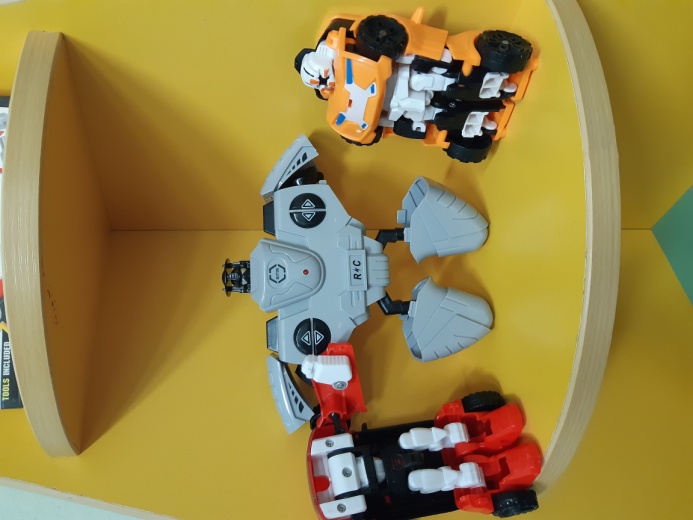 27.01.2022
Робот BEE-Bot умная пчела.
27.01.2022
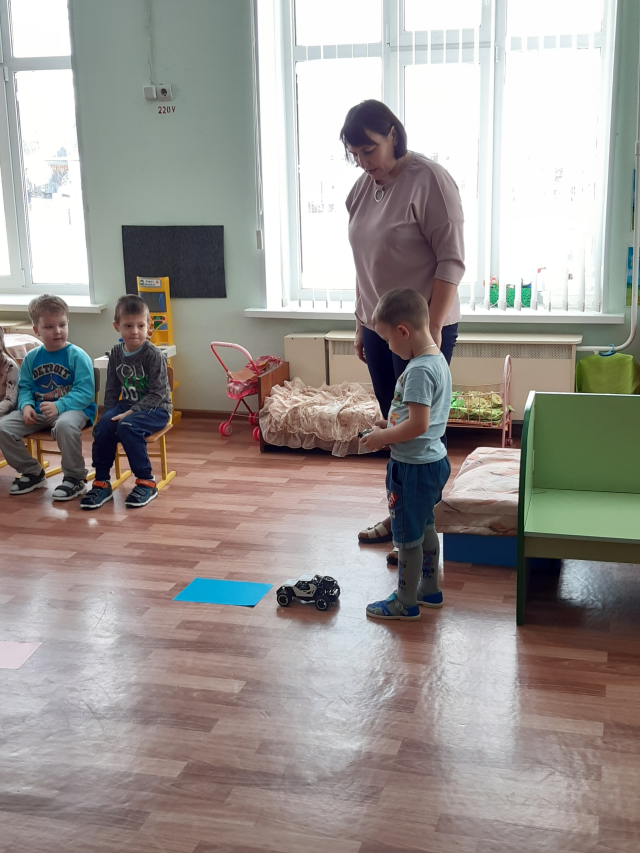 27.01.2022
Образовательный модуль «Мультстудия « Я творю мир»
Освоение ИКТ (информационно-коммуникационных технологий) и цифровых технологий;
Освоение медийных технологий;
Организация продуктивной деятельности на основе синтеза художественного и технического творчества.
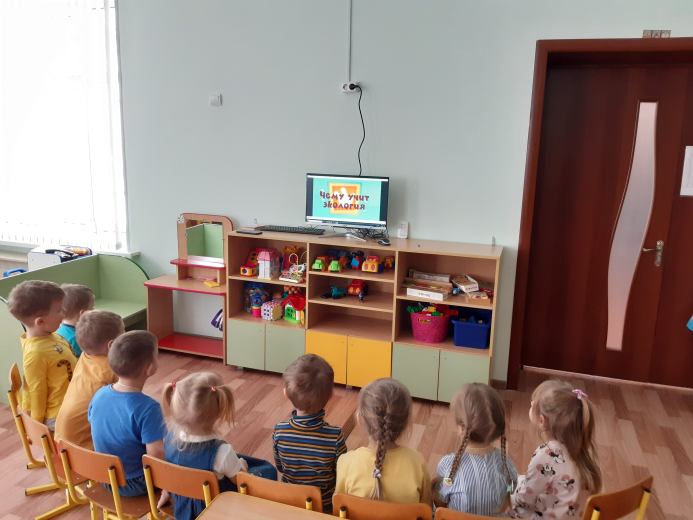 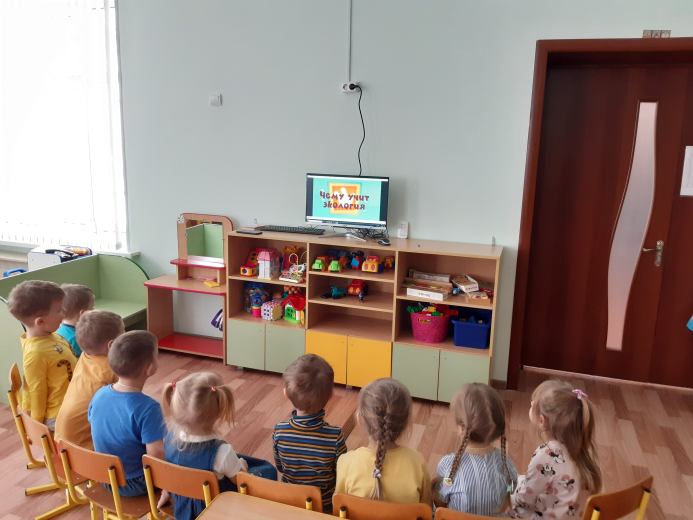 27.01.2022
Освоение ИКТ (информационно-коммуникационных технологий) и цифровых технологий;
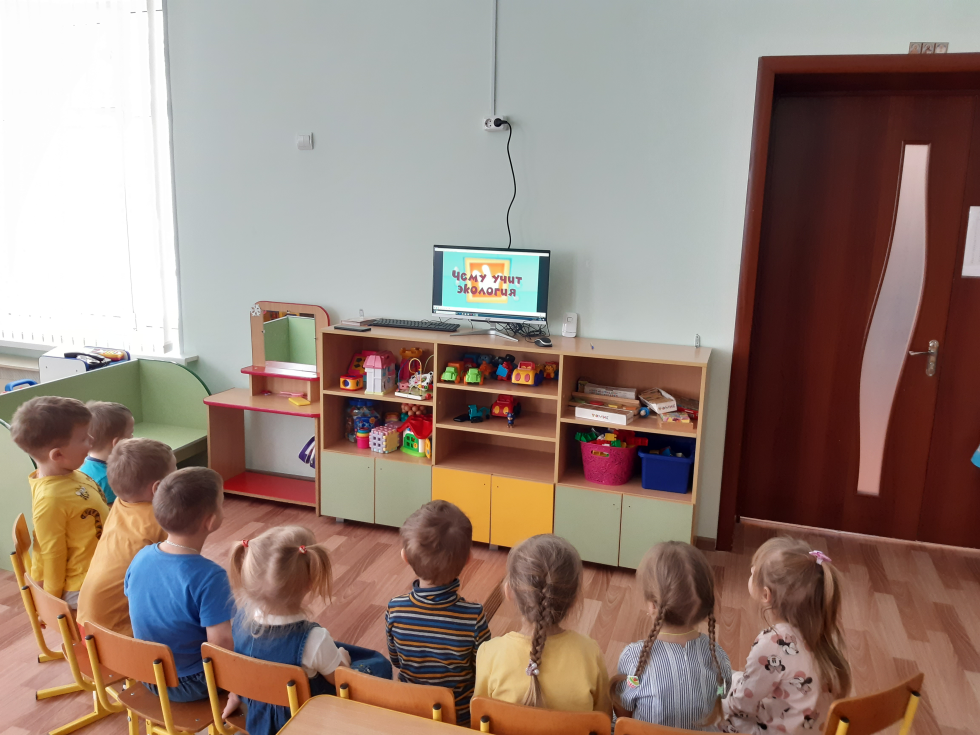 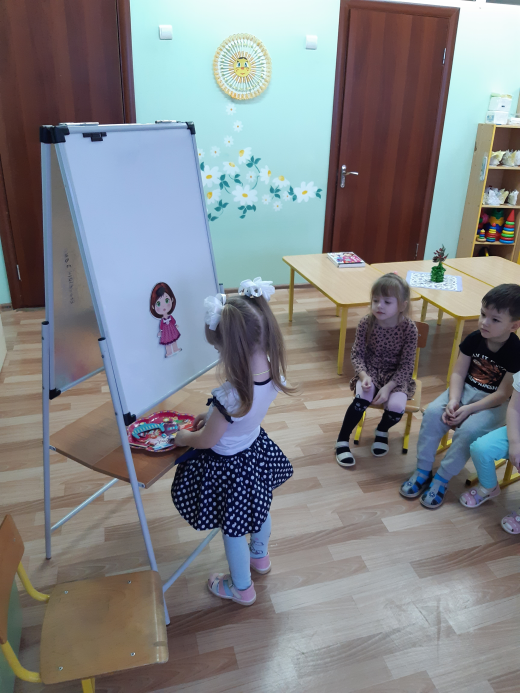 27.01.2022
ПРЕИМУЩЕСТВА STEM ТЕХНОЛОГИЙ
Развивают любознательность.
Помогают выработать инженерные навыки.
Позволяют приобрести качества, необходимые для работы в команде.
Содействуют умению анализировать результаты проделанных мероприятий.
Способствуют наилучшей познавательной активности дошкольников.
Комплексный подход в обучении содействует наилучшему уровню развития мыслительных навыков и открывает большую дверь для выбора более перспективной и востребованной профессии. Современная методика непринужденно и легко вовлекает детей в научно-творческую деятельность. Это способствует планомерному развитию интеллектуальных способностей, которые необходимы во взрослой жизни.